Oakley 															Entrepreneur 			   					Center
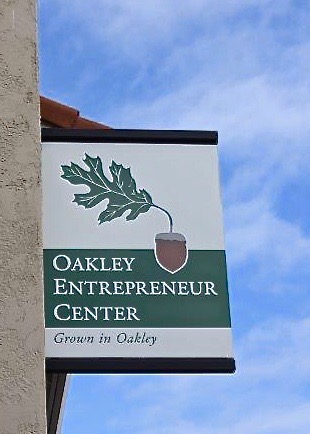 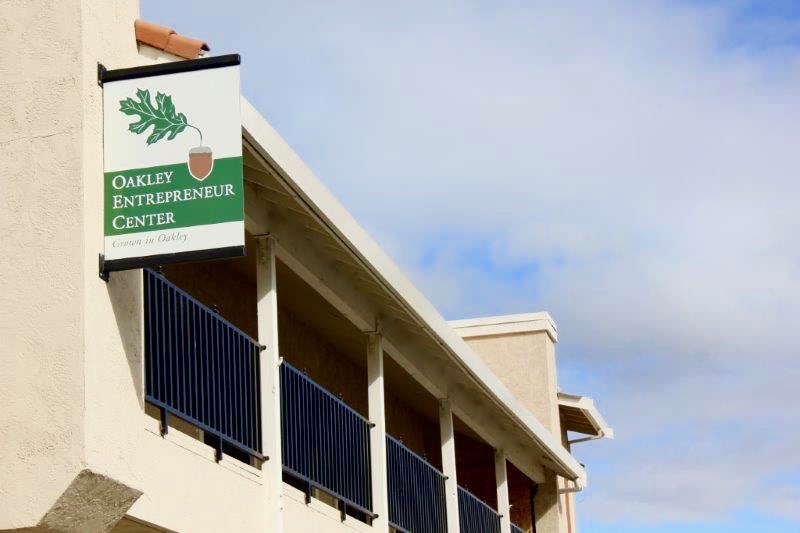 Co-working space
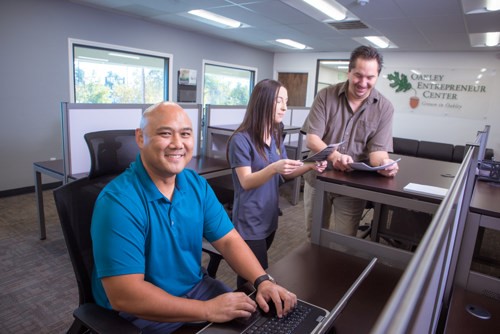 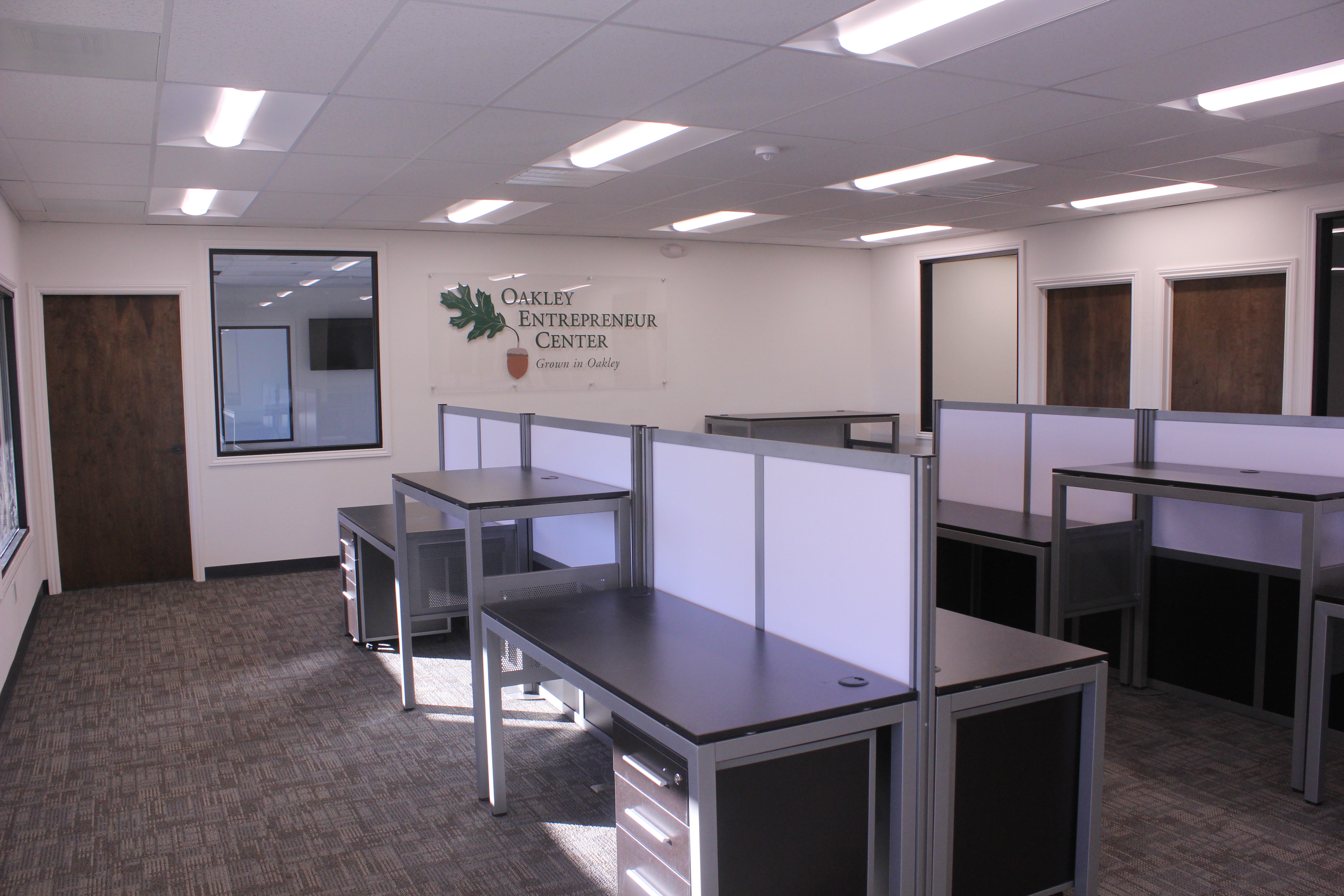 Co-working space
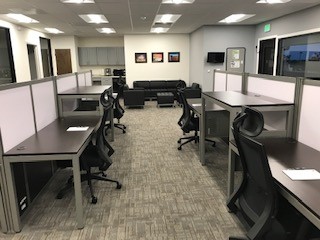 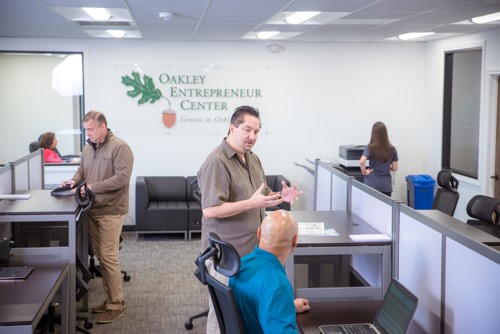 Large conference room
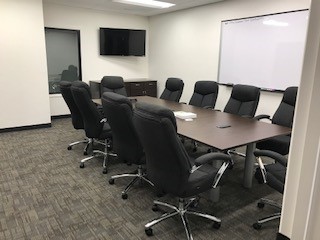 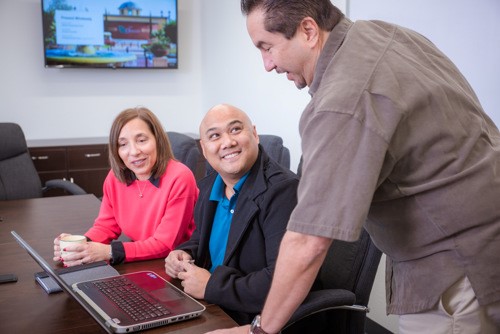 Amenities – Copier, Kitchenette
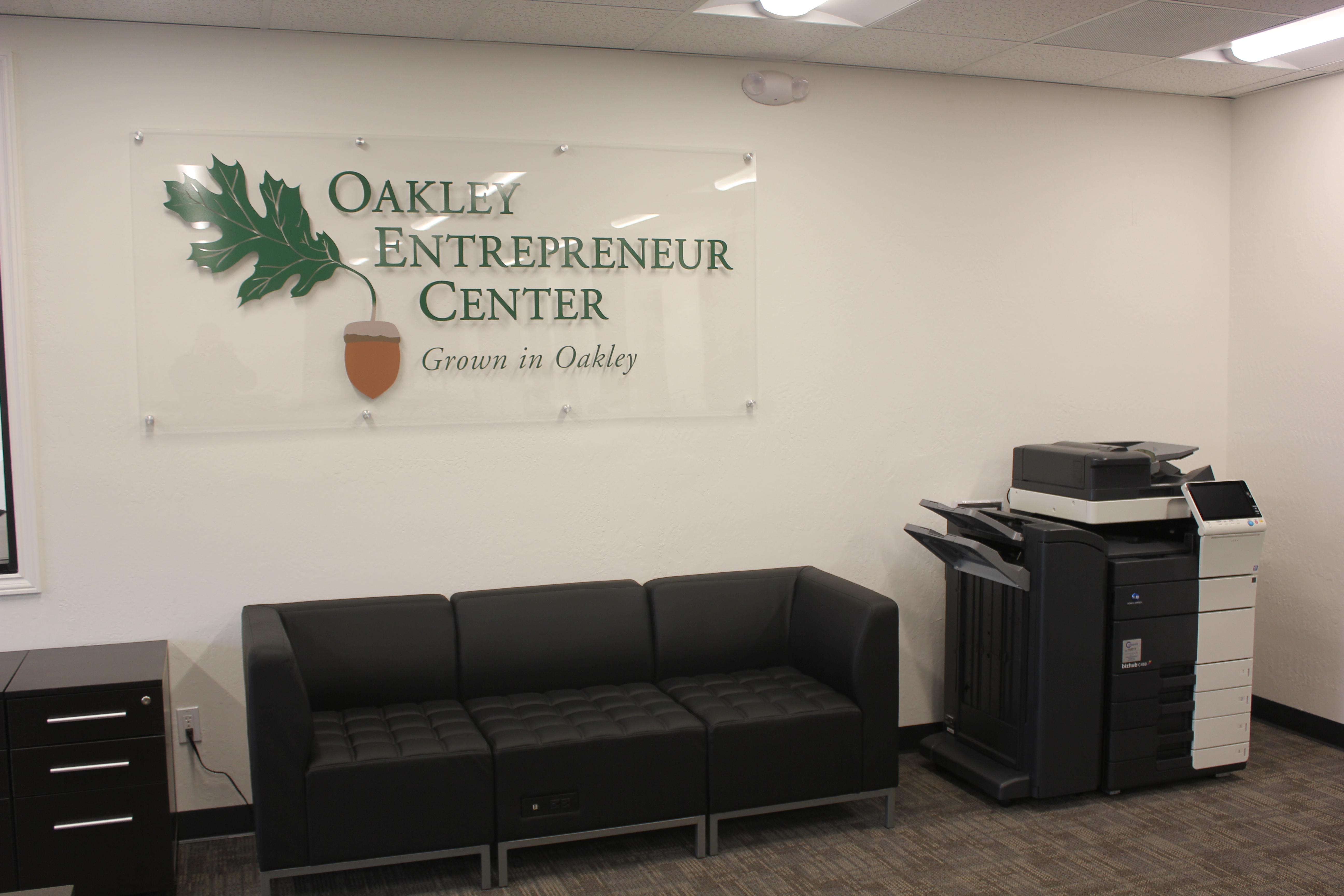 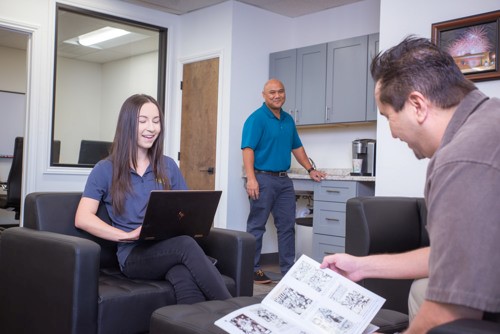